MODUULI 5
Yhteistyö työympäristössä
www.balance.eu
CONTENTS
Johdanto
01
Yhteistyön edut
02
Yhteistyön omaksuminen
03
Tiimin yhteistyö
04
Työkaluja & taktiikoita
05
01
Johdanto
OSAAMISTAVOITTEET
Tervetuloa Työn ja yksityiselämän tasapaino –koulutuksen moduuliin Yhteistyö työpaikalla! Moduuli tarjoaa sinulle näkökulmia ja työvälineitä, joita tarvitset tasapainotellaksesi onnistuneesti työn ja yksityiselämän välillä. Se antaa sinulle työkaluja, joiden avulla tiimin jäsenet voivat rakentaa tasapainoisen ja tuottavan työympäristön, joka auttaa edistämään menestystä kaikille. 

1. Ymmärtää yhteistyöstä aiheutuvat edut edistettäessä työn ja yksityiselämän välistä tasapainoa. 
2. Kehittää tehokkaita viestintätapoja, joilla voit tukea tiimiäsi ja edistää työn ja yksityiselämän välistä tasapainoa.  
3. Ymmärtää tiimin rakentamisen merkitys yhteistyön edistämisessä sekä työn ja yksityiselämän tasapainossa. 
4. Kehittää politiikkoja ja käytäntöjä, jotka edistävät yhteistyötä ja tukevat työn ja yksityiselämän tasapainoa.  
5. Tunnistaa digitaalia työkaluja ja taktiikoita,  jotka voivat tukea yhteistyötä ja työn ja yksityiselämän tasapainoa.
[Speaker Notes: Make this a question for the]
MITÄ ON YHTEISTYÖ JA MIKSI SE ON TÄRKEÄÄ?
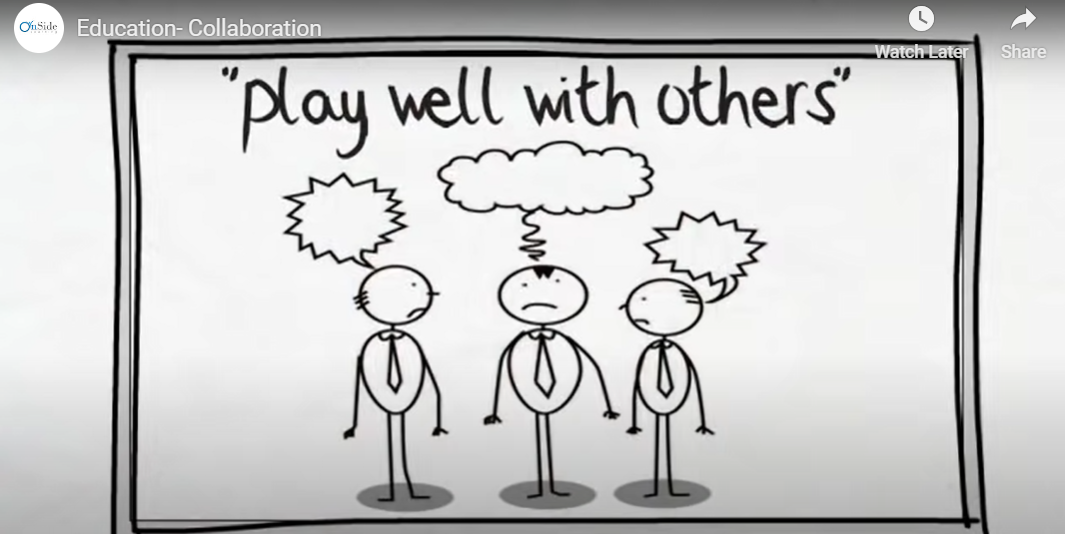 Yhteistyö on prosessi, jossa kaksi tai useampi ihminen tai organisaatio työskentelee yhdessä molemminpuolisen hyödyn saavuttamiseksi. Se on tehokas työkalu liiketoiminnalle riippumatta yrityksesi koosta tai toimialasta. Käytännössä kyse on yhteistyöstä ongelmien ratkaisemiseksi ja tavoitteiden saavuttamiseksi, jotka näyttävät olevan saavuttamattomissa yksin työskentelemällä.

	Yhteistyö muiden kanssa voi tarjota sinulle lisätaitoja ja resursseja tehdä asioita, joita et voi saavuttaa itsenäisesti. Kyseessä voi olla esimerkiksi uuden tuotteen kehittäminen, uuden materiaalin käyttäminen suunnitteluprosessissa, uuden asiakkaan hankkiminen tai rahoituksen saaminen.​
Education- Collaboration - Bing video
“Yksin voimme tehdä niin vähän. 
Yhdessä voimme tehdä niin paljon.”                                                                   
Helen Keller
02
Yhteistyön hyödyt
YHTEISTYÖN HYÖDYT
Tunnemme sanonnan – Jaettu ongelma on puolitettu ongelma.  ​Tutkimukset osoittavat, että ongelmista keskusteleminen samanlaisissa tilanteissa olevien ihmisten kanssa vähentää stressiä. Ongelmat eivät vaikuta ylivoimaisilta, kun niistä puhuu, ja kaksi ihmistä löytää todennäköisemmin ratkaisun kuin yksi.​
“Kaksi päätä on parempi kuin yksi.”
YHTEISTYÖN HYÖDYT
Kun pallottelet ideoita jonkun kanssa tai tukeudut muihin saadaksesi ideoita tai palautetta, laajennat kykyjäsi monin tavoin ja saavutat paremman tasapainon työn ja yksityiselämän välillä.  
Impulssi: Joku tukee sinut siirtymään seuraavalle portaalle. Voit helpommin delegoida  tehtäviä.  
Lähteet: Tiimin tuella saat projektiin enemmän ideoita, enemmän tutkimusta ja lisää kokemusta ja resursseja.  
Perspektiivi: Näet näkökulmia ja puutteita, joita et olisi itse havainnut.  
Nopeus:  Pystyt työskentelemään nopeammin ja tunnistamaan ideat hyvät ideat helpommin saavuttaaksesi paremman tuottavuuden ja ajanhallinnan. 
Päätöksenteko: Kaikupohja auttaa sinua käymään läpi omia päätöksiäsi ja auttaa ymmärtämään omaa ajatteluasi.  ​
Varmistaminen: Hyvä yhteistyökumppani ei näe ainoastaan työsi puutteita vaan antaa tukea hyville ideoillesi ja kannustaa sinua oikeaan suuntaan ja parantaa työtyytyväisyyttäsi.
[Speaker Notes: Make this a question for the]
MITEN YHTEISTYÖ VOI AUTTAA (1/4)
Yhteydet joita luot ja tavat joilla teet yhteistyötä, auttavat sinua kasvamaan.  

1. Yhteistyö inspiroi 
Päivittäisessä toiminnassa on helppo toimia rutiininomaisesti ja unohtaa, että voi olla parempi tapa tehdä jotain, kokeilla erilaisia tekniikoita ja uusia työkaluja, jotka voivat säästää aikaa ja rahaa. Yhteistyö muiden kanssa antaa sinulle uuden näkökulman, laukaisee luovuutes ja  laajentaa kontekstiasi ylittäen sen, mitä teet ja näet joka päivä. Se auttaa ajattelemaan uudella tavalla.


Tutustu, miten voit kehittää yhteistyötäsi: 
Cultivating Collaboration: Don't Be So Defensive! | Jim Tamm | TEDxSantaCruz - YouTube
[Speaker Notes: To achieve work life balance]
MITEN YHTEISTYÖ VOI AUTTAA (2/4)
2. Yhteistyö auttaa sinua kasvattamaan verkostoasi

Ihmisillä on yhteinen intressi tavata uusia ihmisiä ja luoda luettelo kontakteista ja työtovereista. Tämä voi olla haastavaa. Menestyminen edellyttää, että luot johdonmukaisti yhteyksiä ja muodostat yhteistyösuhteita.

Verkostoitumisvinkkejä introverteille: Link 

Helppoja tapoja parantaa verkostoitumis- 
     taitojasi:  Link
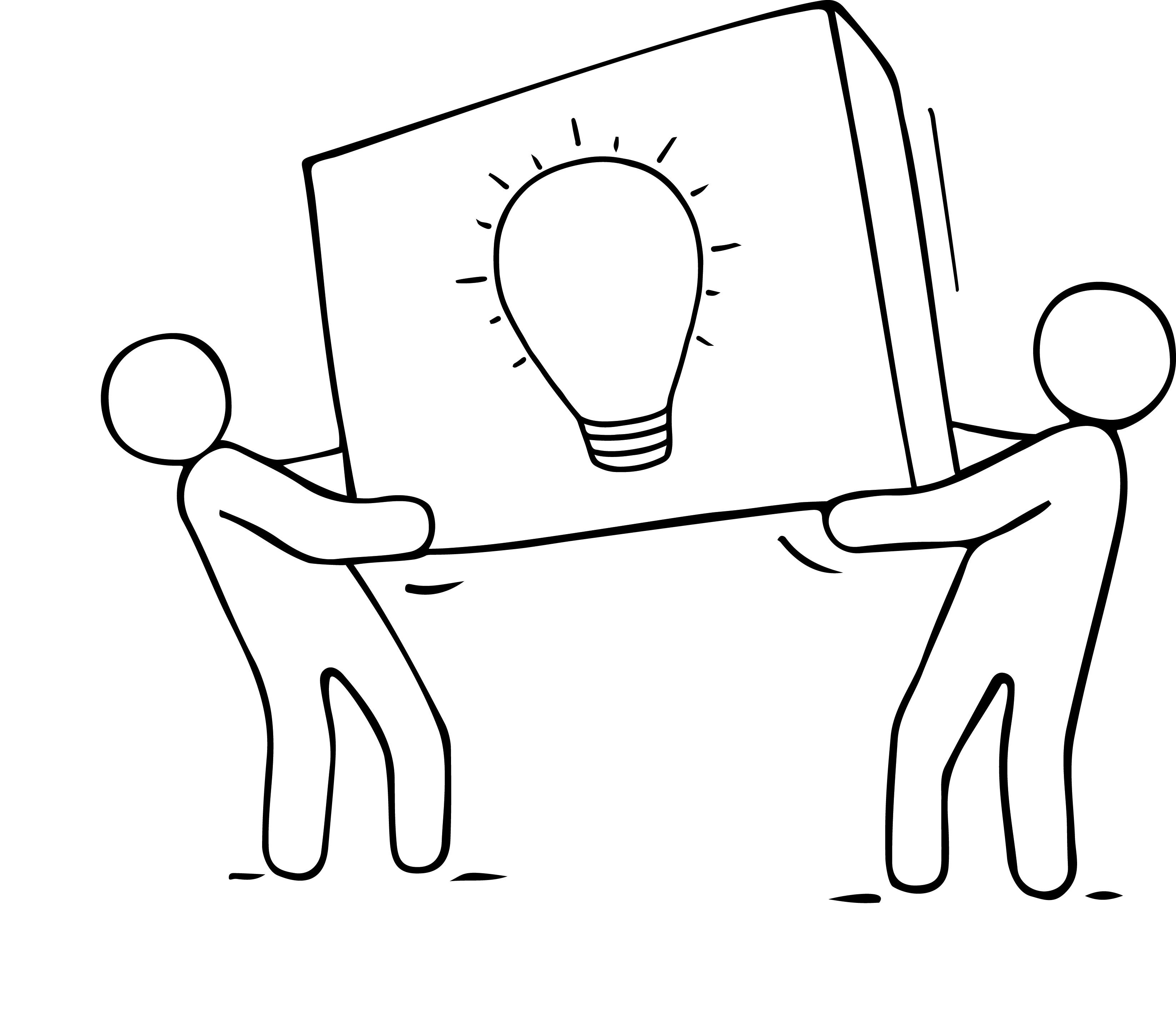 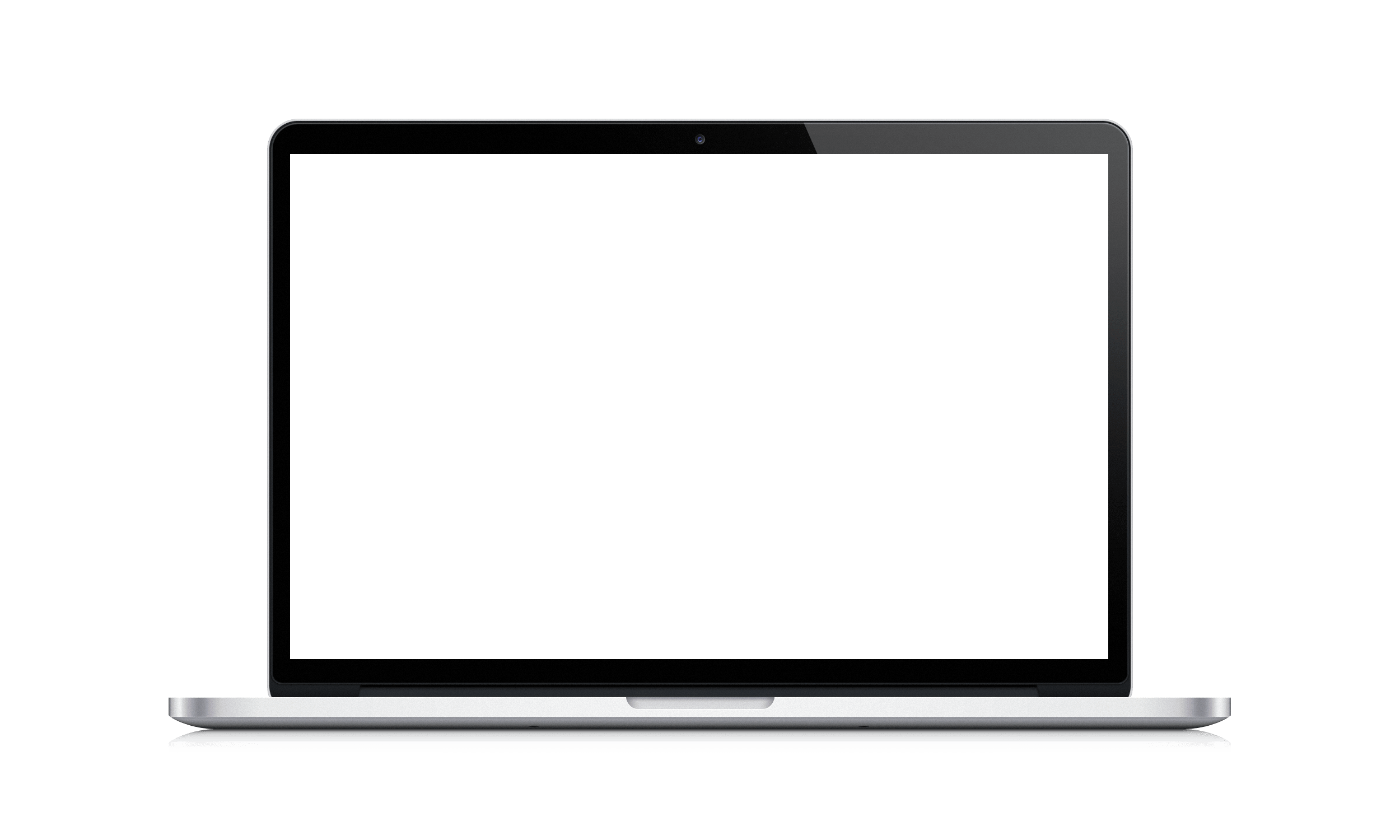 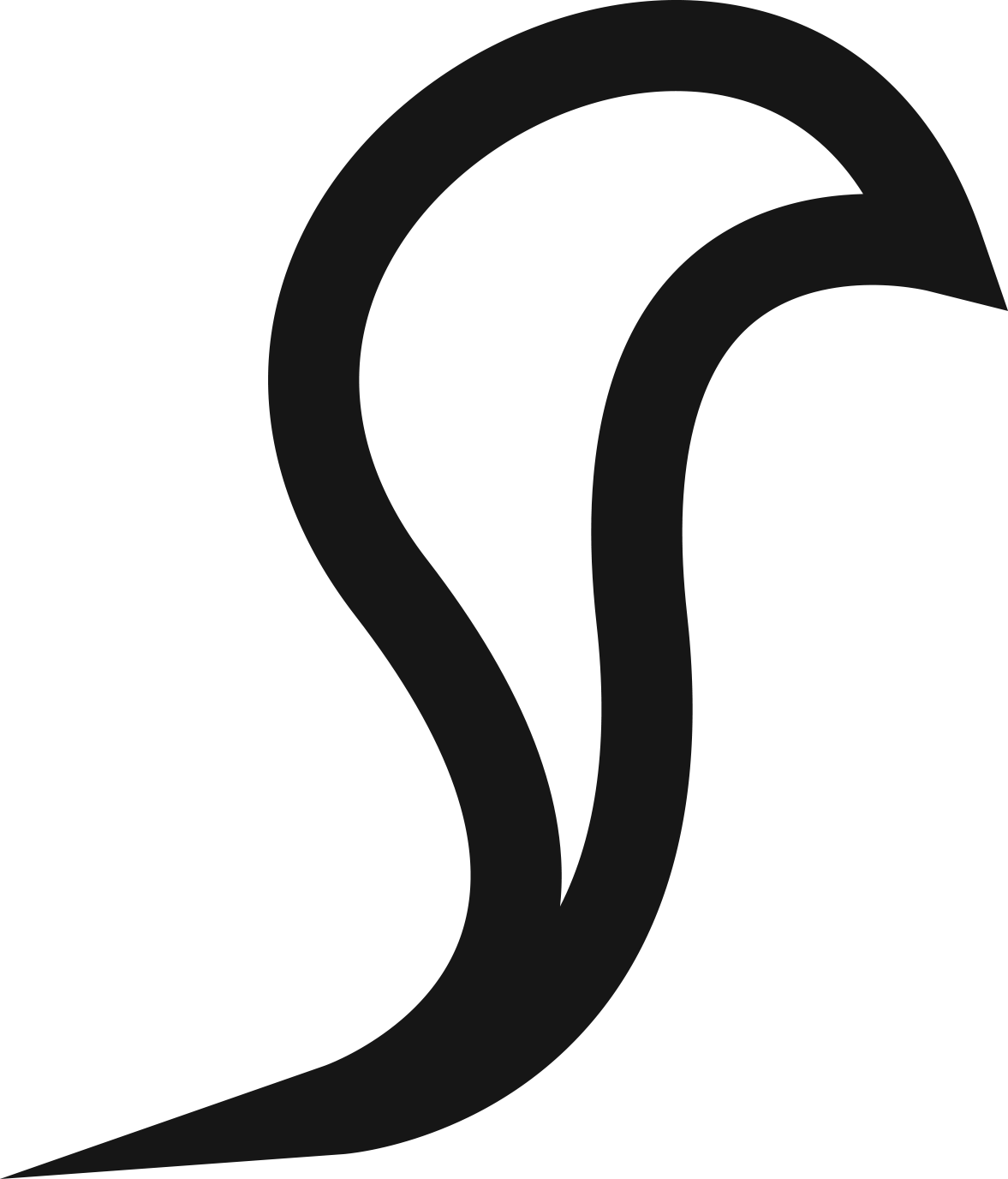 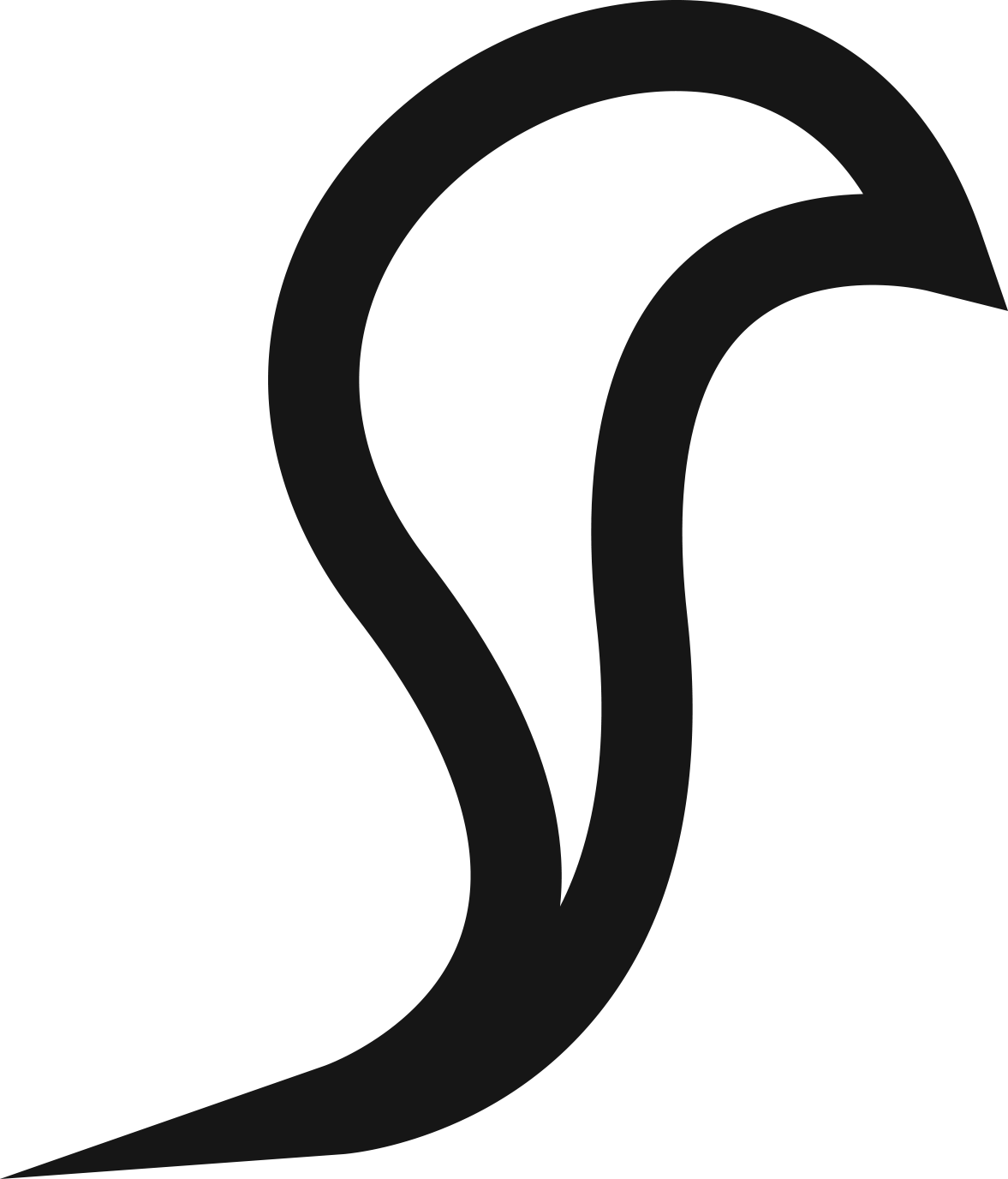 MITEN YHTEISTYÖ VOI AUTTAA (3/4)
3. Yhteistyö opettaa 
Yksi yhteistyön suurimmista eduista on mahdollisuus oppia. Itse asiassa jokainen vuorovaikutus jonkun lähipiirisi ulkopuolisen kanssa voi opettaa sinulle jotain arvokasta.

Yksi parhaista yhteistyön muodoista toteutuu, kun kaksi ammattilaista tuo pöytään kaksi hyvin erilaista osaamista, näkökulmaa ja vahvuutta. Kun näin tapahtuu, olet varmasti oppimismahdollisuuksien ympäröimä.
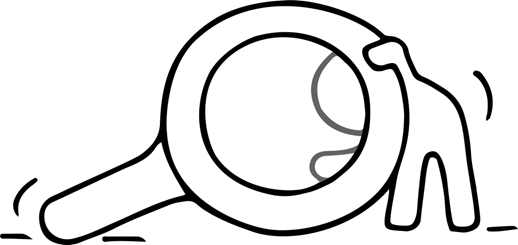 Opi kuinka rakentaa yhteistoiminnallista oppimiskulttuuria: 
How To Build Collaborative Learning Cultures | Video Seminar Overview - YouTube
MITEN YHTEISTYÖ VOI AUTTAA (4/4)
4. Yhteistyö ratkaisee ongelmia
Joukkoistamisen suosioon on syynsä; lukumäärässä on kiistaton voima. Jos henkilö ei saa yksin jotakin aikaan, kaksi, kolme tai useampi ihminen voi saada sen aikaan.
Mitä vaikeampi ongelma on ratkaistavana, sitä enemmän voimme hyötyä jonkun tilanteen ulkopuolisen panoksen saamisesta. Kun lisäät sekoitukseen uusia näkökulmia ja kokemuksia, tulos ylittää usein sen, mitä alun perin olet aikonut saavuttaa.
Yhteistoiminnallisia ongelmanratkaisustrategioita:
5 Expert Collaborative Problem-Solving Strategies | Redbooth
03
Yhteistyön omaksuminen
Tehokas viestintä
Positiivisen työympäristön edistämiseksi ja tiimisi tukemiseksi on välttämätöntä luoda tehokkaat viestintästrategiat. Tämä sisältää aktiivisen kuuntelun, selkeän ja ytimekkään viestinnän ja säännöllisen tilannepäivityksen tiimisi jäsenten kanssa.
“Viestinnässä tärkeintä on kuulla se, mitä ei sanota.”

Peter F. Drucker
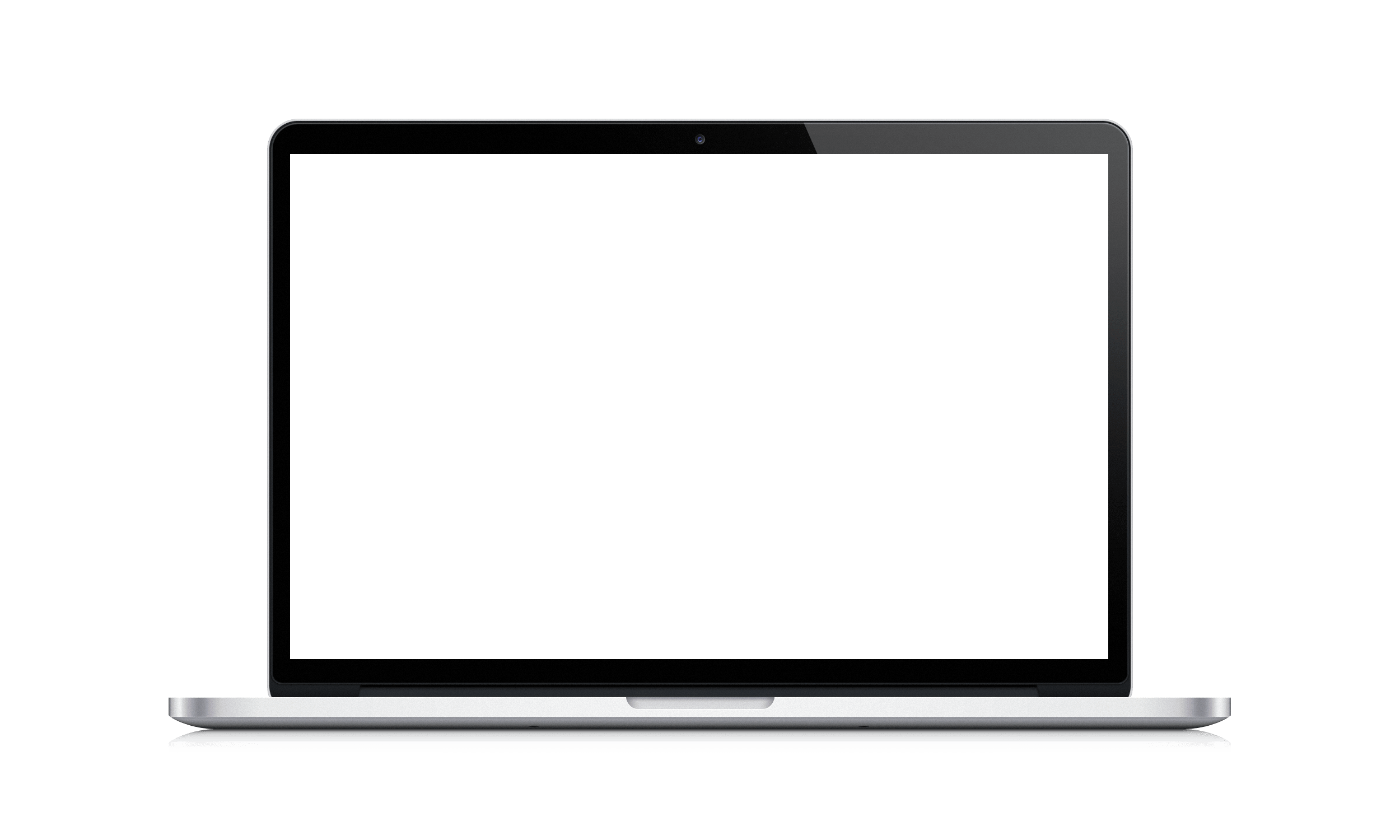 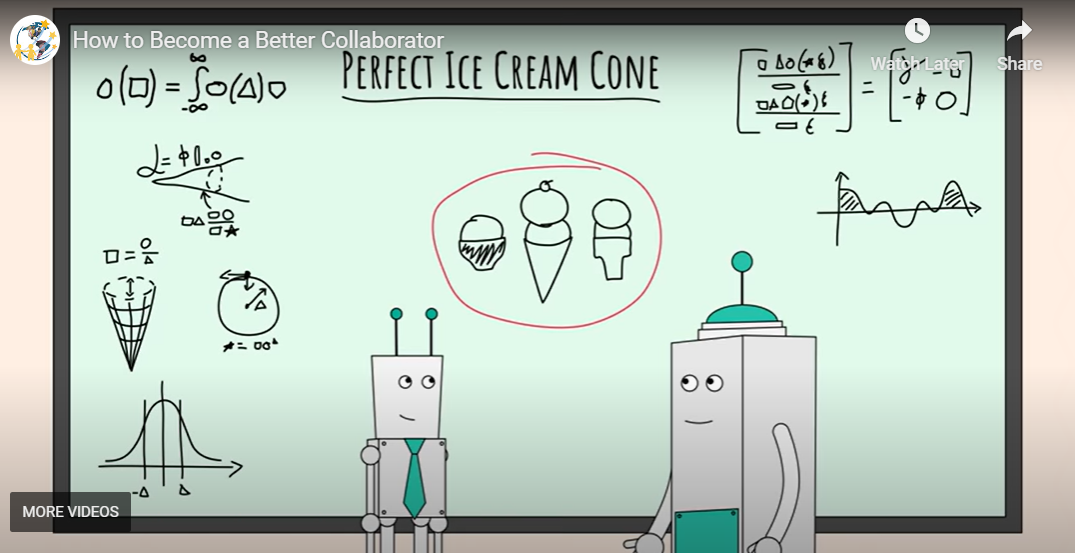 Katso: Kuinka tulla paremmaksi yhteistyökumppaniksi
KUINKA OLLA HYVÄ YHTEISTYÖKUMPPANI
Aloitetaanpa sinusta: 
Tunnistat, että hyvä yhteistyö ja tiedon jakaminen auttaa saavuttamaan paljon enemmän kuin mihin pystyisit yksin. ​
​Suhtaudut yhteistyöhön luovana ongelmanratkaisuna. 
Arvostat moninaisia näkökulmia ja muiden kokemusta sekä viestit selkeästi saadaksesi työt tehtyä. ​
​Arvostat työtäsi ja olet kiinnostunut kehittymään. 

Mitä taitoja tarvitset? Katso video: 
6 Skills of Collaboration - Bing video
HYVÄN YHTEISTYÖKUMPPANIN 8 OMINAISUUTTA
Tiimikeskeinen - Yhteistyön onnistuminen edellyttää, että olet tiimipelaaja ja ajattelet "meitä" "minän" sijaan. Hyvä yhteistyökumppani on tietoinen yhteisistä tavoitteista ja ryhmän menestyksestä
12 syytä miksi tiimityö on työpaikalla tärkeää| Indeed.com
​2.  Antelias - Hyvä yhteistyökumppani on valmis ottamaan ensimmäisen askeleen, vaikka hän ei olisikaan valokeilassa. Anteliaisuus on myös uskomattoman toivottava johtajuuden ominaisuus.​
3. Utelias – Hyvät yhteistyökumppanit ovat hyviä kysymään oikeat kysymykset. He eivät kuulustele; he vain seuraavat luonnollista uteliaisuuttaan, koska he haluavat ymmärtää.
HYVÄN YHTEISTYÖKUMPPANIN 8 OMINAISUUTTA
Arvostava - Parhaat yhteistyökumppanit arvostavat vilpittömästi kaikkia tiimin jäseniä. He eivät ujostele ilmaista tätä arvostusta ja antavat tunnustuksen sille, jolle se kuuluu. 
Tunneäly – Kuinka johtaa tunneälykkäästi  - Bing video

5. Kuuntelee ymmärtääkseen -  Parhaat yhteistyökumppanit kuuntelevat tarkkaavaisesti. Ja vielä tärkeämpää: he kuuntelevat ymmärtääkseen.  ​
Aktiivinen kuuntelu: Tekniikoita, hyötyjä, esimerkkejä (verywellmind.com)
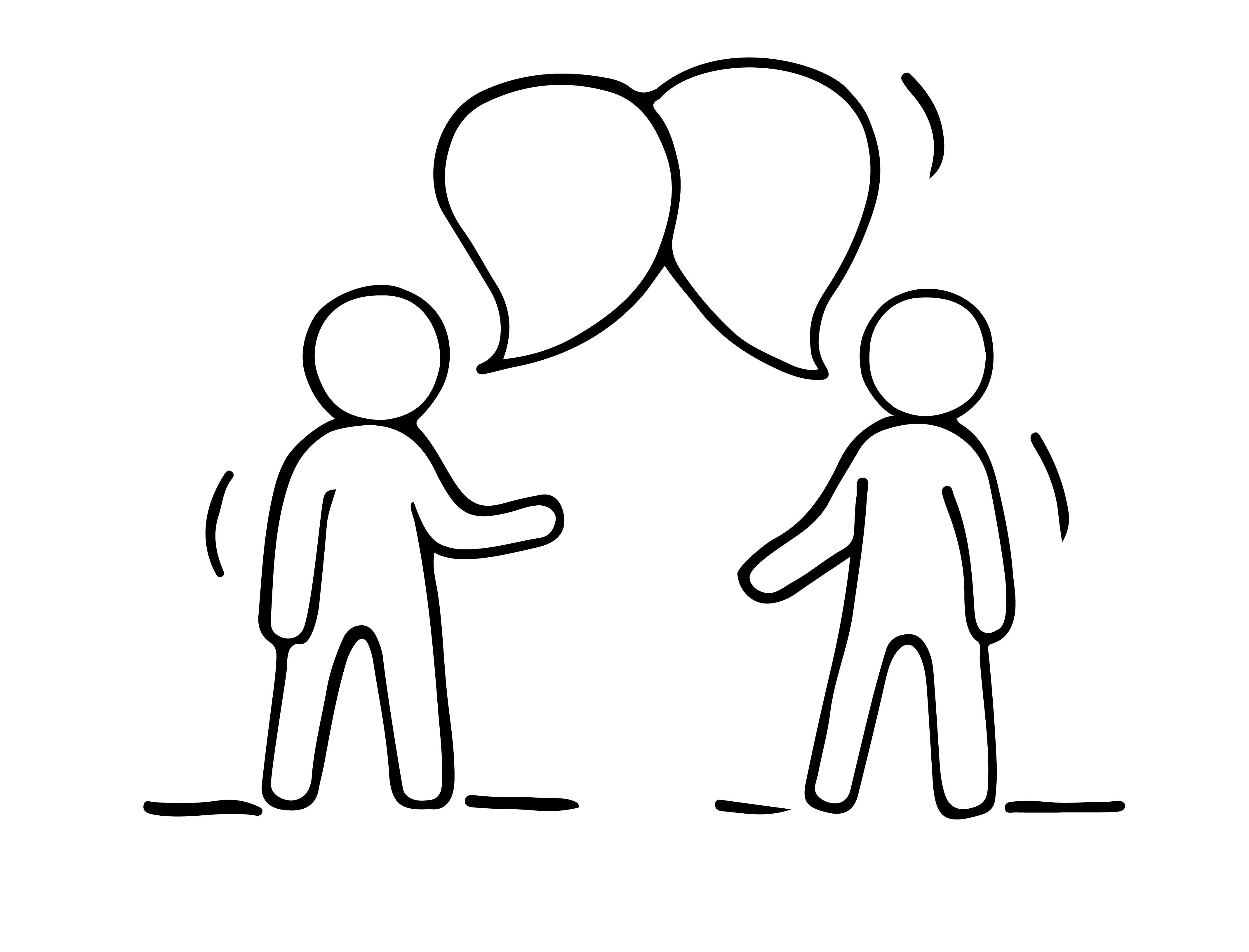 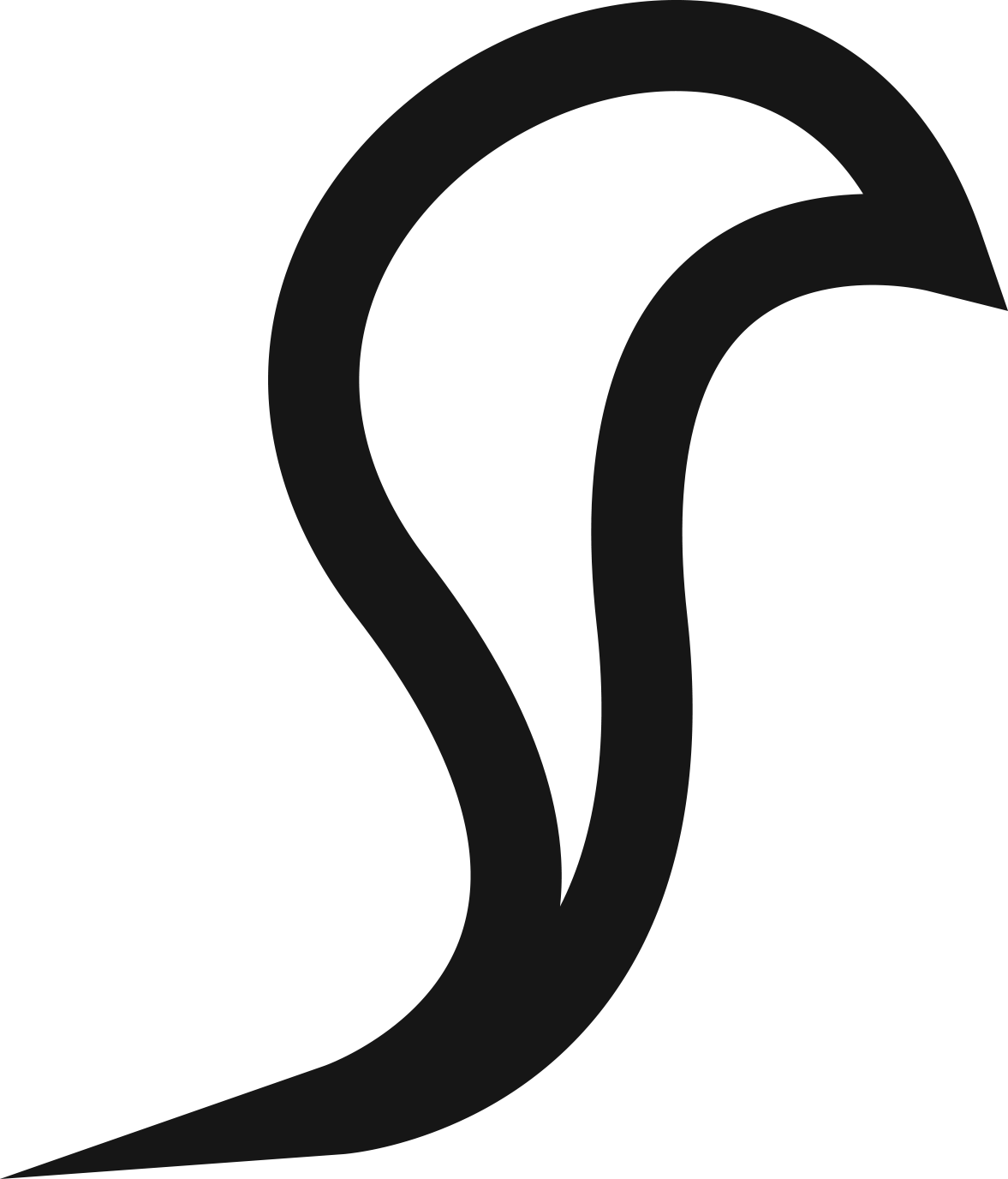 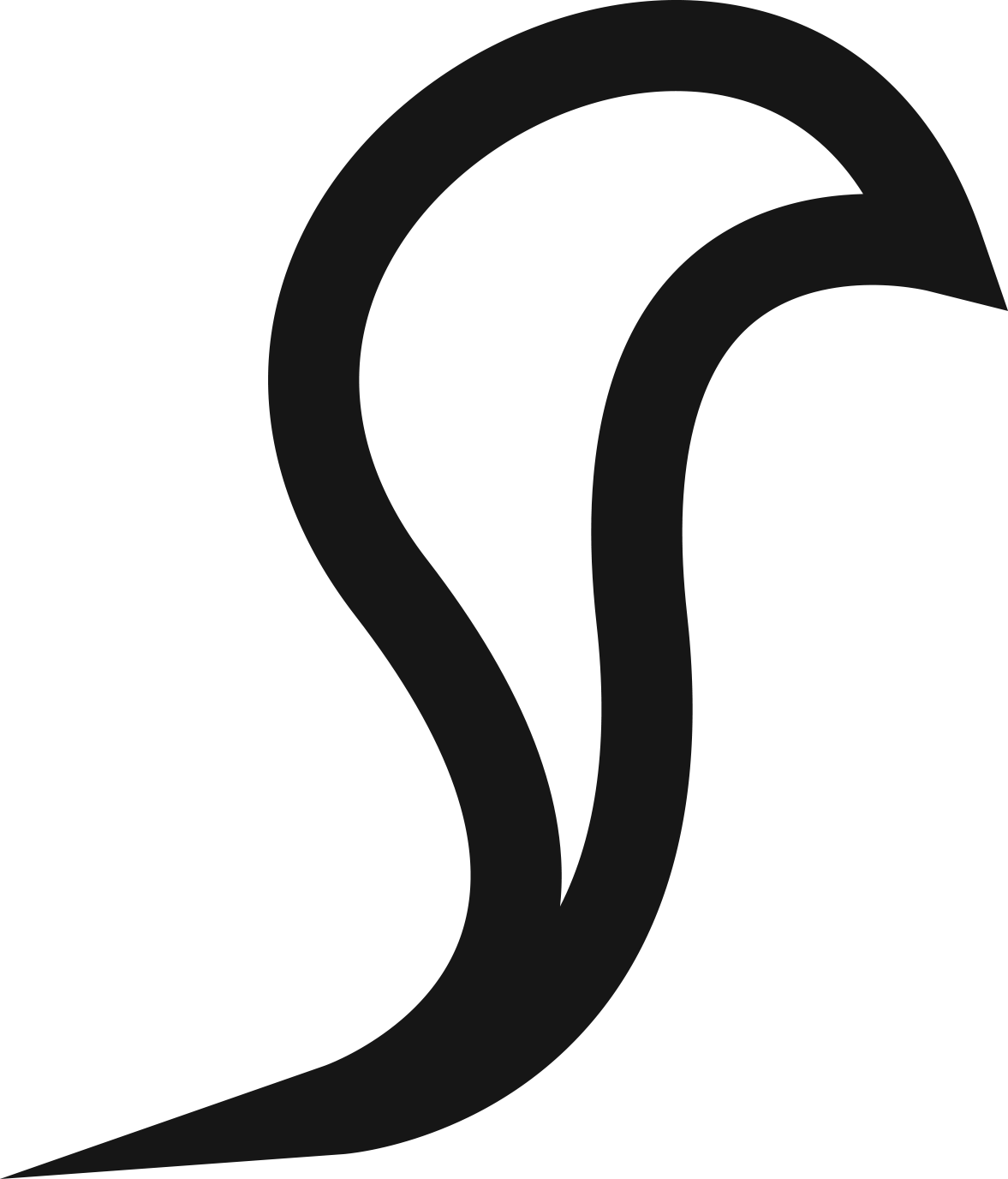 HYVÄN YHTEISTYÖKUMPPANIN 8 OMINAISUUTTA
6. Osoittaa ja odottaa saavansa luottamusta - Ennen kaikkea erittäin onnistunut yhteistyö rakentuu turvallisuudelle ja luottamukselle. Erinomaiset yhteistyökumppanit auttavat luomaan ja ylläpitämään tätä luottavaista ympäristöä. He osoittavat luottamuksensa ja odottavat saavansa luottamusta vastineeksi.
15 luonteenpiirrettä kuvauksin ja esimerkein | Indeed.com

7.  Rakentaa suhteita; murtaa raja-aitoja – Yhteistyössä on ennen kaikkea kyse työn tekemistä yhdessä. Hyvät yhteistyökumppanit näkevät tärkeäksi olla hyvin verkostoituneita ja tekevät paljon työtä rakentaakseen yhteistyösuhteita ja pitääkseen niitä yllä. 
Mikä on paras tapa rakentaa luottamusta töissä? (hbr.org) 

8. Diplomaattisuus -  Parhaat yhteiskumppanit ovat diplomaatteja. He tietävät, että yhteissuhteet rakentuvat keskeiselle luottamukselle. 
Diplomatian taidot: Määritelmä ja esimerkkejä | Indeed.com
04
Tiimin yhteistyö
Vahvan yhteistoiminnallisen tiimin rakentaminen (1/2)
Tiimin rakentaminen on olennainen osa yhteistyöhön perustuvan työympäristön ja työn ja yksityiselämän tasapainon edistämistä. Osallistumalla tiiminrakentamistoimintaan työntekijät saavat mahdollisuuden työskennellä yhdessä luodakseen vahvan, yhtenäisen tiimin, jolla on selkeät rajat, tavoitteet, odotukset ja yhteinen käsitys mahdollisista konflikteista.	
Aseta selvät rajat ja tavoitteet: Kun on kyse tiimin rakentamisesta, on tärkeää asettaa tiimille selkeät rajat ja tavoitteet. Tavoitteiden tulee olla tarkkoja (Smart), mitattavia (Measurable), saavutettavissa olevia (Achievable), realistisia (Realistic) ja aikaan sidottuja (Time-sensitive) (SMART). Tämä varmistaa, että tiimi on samalla sivulla ja työskentelee samaa tavoitetta kohti.	
Määritä odotukset: Selkeiden odotusten asettaminen on välttämätöntä onnistuneen tiimin rakentamisen kannalta. Osallistuvien tiimin jäsenten tulee ymmärtää tehtävä, kuinka heidän oma panoksensa edistää ryhmän yleistä tavoitetta ja muiden tiimin jäsenten roolit.
	Tunnista ennalta mahdolliset konfliktit: On tärkeää ennakoida ja tunnistaa mahdolliset konfliktit ajoissa. Tämä voidaan saavuttaa asettamalla tiiminrakentamisen alussa pelisäännöt, joita noudatetaan koko ajan.	
	Pitää kiinni sovitusta: Kun rajat ja odotukset on asetettu, on tärkeää pitää kiinni sovitusta.
Vahvan yhteistoiminnallisen tiimin rakentaminen (2/2)
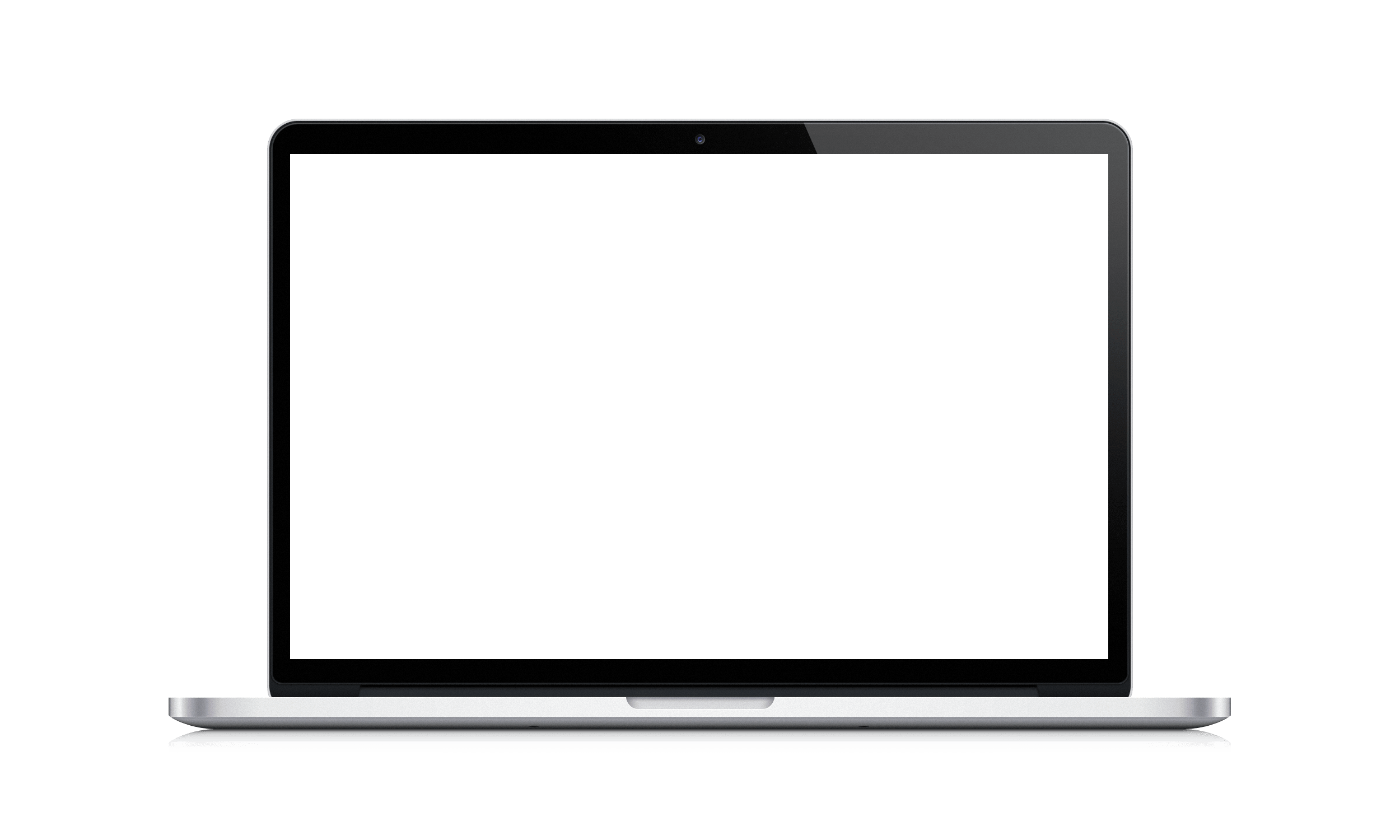 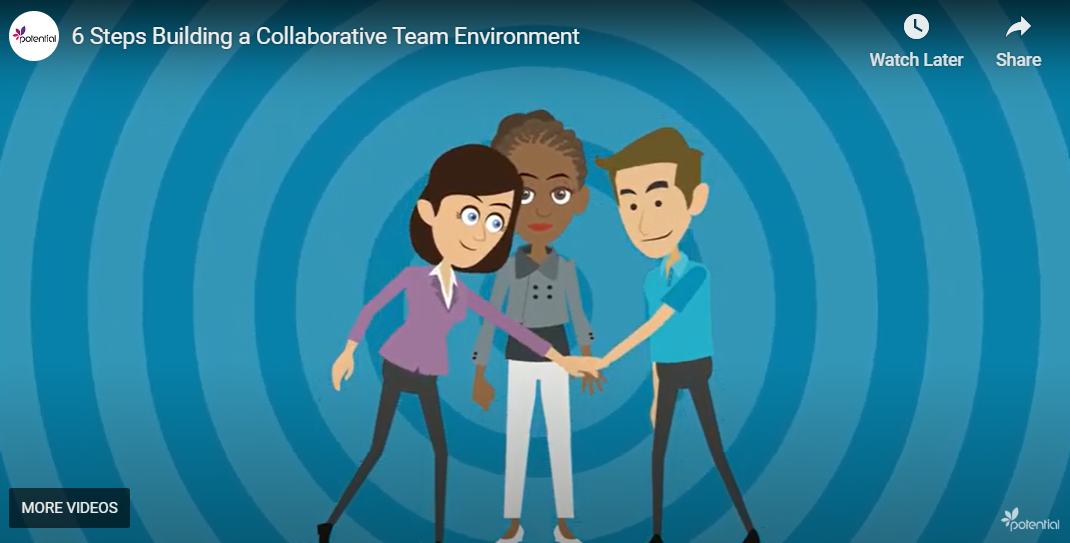 Opi lisää:
6 askelta yhteistoiminnallisen tiimin rakentamisessa - Bing video
3 hyvää aktiviteettia ja tiimiytymisharjoitusta työympäristöön - Bing video
ASKELEITA, KUINKA TOIMIA TEHOKKAASTI TIIMINÄ
Johtajilla on keskeinen rooli yhteistyön ja työn ja yksityiselämän tasapainon edistämisessä. Avoimeen viestintään kannustaminen, resurssien tarjoaminen ja työntekijöiden panoksen tunnustaminen voivat luoda positiivisen työympäristön.
Yhteistyökumppaneiden valinta ​- Hyödynnä yhteistyökumppaneita, joilla on vain vähän päällekkäisyyksiä osaamisalojesi kanssa. Tämä varmistaa, että jokaisella yhteistyökumppanilla on annettavanaan ainutlaatuinen panos.
Selkeytä roolit ​& vuorovaikutussuhteet​ - Epäselvyys tai epäily siitä, mikä rooli kenelläkin on, on yhteistyöprojekteissa tavallinen syy kitkalle ja konflikteille. Tämä johtaa usein puutteelliseen viestintään ja huonoihin tuloksiin. 
Luo selkeät viestintäpolut ​- Viestintä on yhteistyössä keskeistä, koska luova dialogi herättää ideoita, joita osallistujilla ei olisi koskaan ollut yksin.
Edistä avointa kommunikaatiota - Hyvässä yhteistyössä syntynyt luottamus antaa jokaiselle varmuutta viedä eteenpäin myös epätäydellistä tai riittämätöntä ajatusta, tietäen, että se voi synnyttää muita ideoita. ​
Tallenna ideasi – Dokumentoi paljon: säilytä post it -laput, fläppitaulut, kaaviot ja muistiinpanot. Muista kuitenkin, että aina silloin tällöin on hyödyllistä ja terveellistä ”tyhjentää taulu”.
05
Työkaluja & taktiikoita
YHTEISTOIMINNALLISEN TYÖPAIKAN RAKENTAMINEN
On tärkeää huomata, että eri organisaatioilla voi olla erilaisia käytäntöjä ja käytäntöjä toimialan, työpaikan kulttuurin ja erityistarpeiden mukaan. Seuraavien menettelyjen sopiva yhdisteleminen auttaa luomaan yhteistyöhön perustuvan ja tukevan työympäristön ja samalla edistää työn ja yksityiselämän tasapainoa:
Joustavat työjärjestelyt: Joustavien työjärjestelyjen, kuten joustavien työaikojen, tiivistetyn työviikon, etätyön tai hybridityön, tarjoaminen voi auttaa työntekijöitä hallitsemaan paremmin työn ja yksityiselämän tasapainoa. Joustavuuden ansiosta he voivat mukauttaa aikataulujaan henkilökohtaisten velvoitteidensa mukaisiksi täyttäen samalla työn vaatimukset.
Koulutus ja kehittäminen: Yhteistyö- ja vuorovaikutustaitoihin keskittyvien koulutus- ja kehitysmahdollisuuksien tarjoaminen voi parantaa työntekijöiden kykyä työskennellä tehokkaasti yhdessä.
Yhteisöllisen työskentelyn työkalut : Yhteiskäyttöisten sähköisten työtyökalujen, kuten projektinhallinta-alustojen sekä pikaviestintä- ja videoneuvottelutyökalujen käyttöönotto helpottaa työntekijöiden välistä viestintää ja yhteistyötä erityisesti etä- tai hajautetuissa tiimeissä.
Työmäärän hallinta ja realistiset odotukset : Työkuormien hallinnan ja kohtuullisuuden varmistaminen auttaa ehkäisemään työuupumusta ja tukee työn ja yksityiselämän tasapainoa.
Tukiohjelmat ja -politiikat: Työntekijöiden tukiohjelmien, hyvinvointihankkeiden ja työn ja perhe-elämän tasapainoa edistävien käytäntöjen, kuten vanhempainvapaan, joustavien lomakäytäntöjen ja sapattiohjelmien, tarjoaminen osoittaa organisaation sitoutumisen työntekijöidensä tukemiseen.
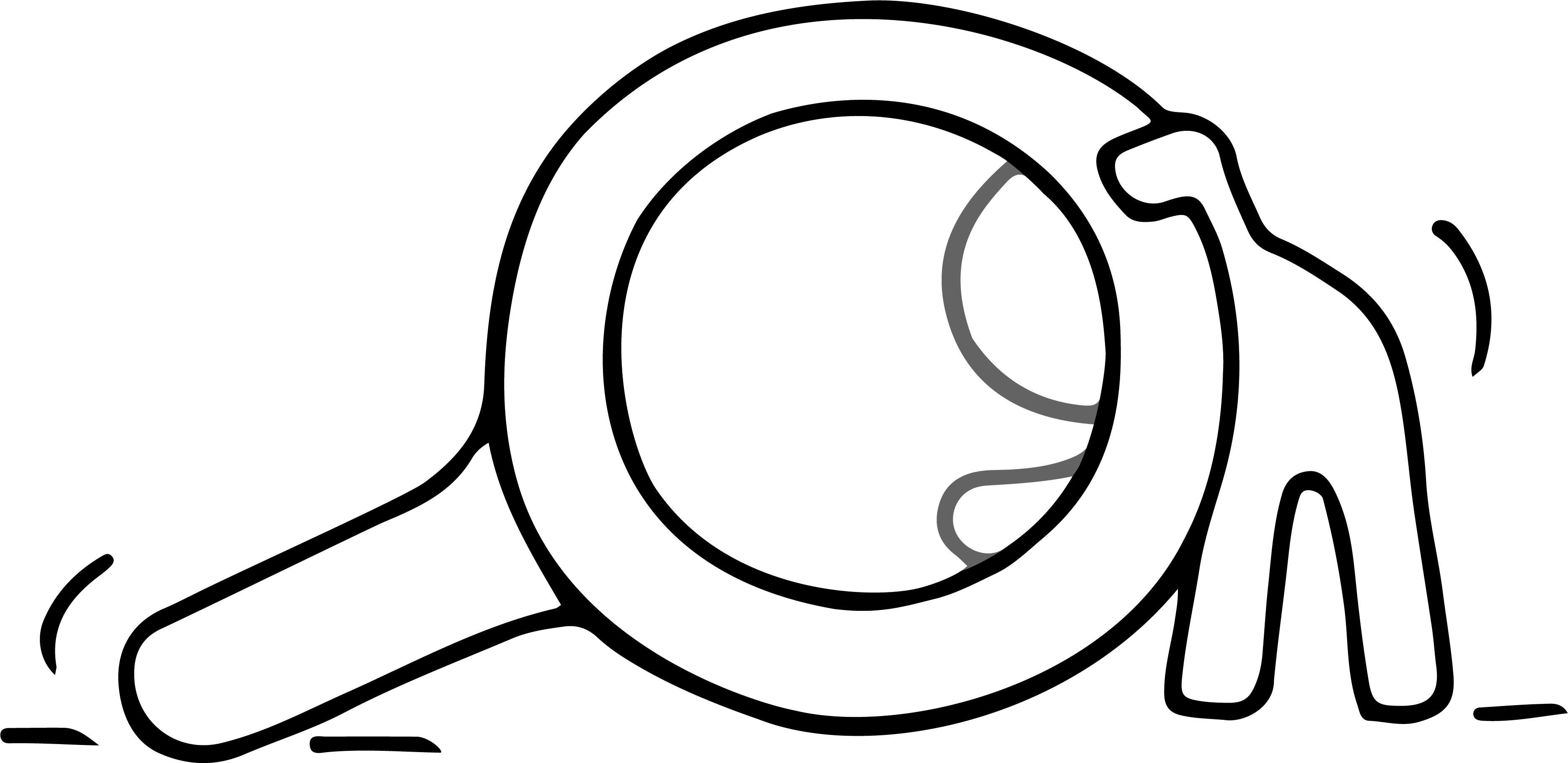 VINKKEJÄ MENESTYKSEKKÄÄSEEN YHTEISTYÖHÖN
Ole avoin odottamattomille ideoille.  ​
Ole valmis tarttumaan viriämässä oleviin ideoihin ja ole tarvittaessa valmis muuttamaan suuntaa. ​
Rehellisyys on avain kaikessa yhteistyössä; Varmista, että jokainen tietää alusta alkaen, mitä he  odottavat kumppanuudelta. On oltava selvää, miksi yhteistyötä tehdään ja mitä kukin kumppani toivoo saavuttavansa. Vastaa näihin kysymyksiin: KUKA, MITÄ, MIKSI, MILLOIN, MISSÄ, MITEN?
Yhteistyö maksaa hienosti takaisin, kunhan olet yhtä kiinnostunut prosessista  kuin itse lopputuloksesta.
Lopuksi: älä ole sankari! Lorna Davisin sanoin: se voi olla tehotonta ja vaarallista. Tarvitsemme toisiamme: Opas yhteistoiminnalliseen johtajuuteen | Lorna Davis - Bing video
​
KATSAUS YHTEISTOIMINNALLISUUDEN TYÖKALUIHIN
5 COLLABORATION TOOLS AT A GLANCE
TEDx Events – erinomaisia verkostoitumiseen ja mahdollisten yhteistyökumppaneiden tapaamiseen​. 
Sosiaalinen media, esim. Facebook-ryhmät tai LinkedIn - käytä avoimia ryhmiä tehdäksesi luovan yhteisön tai miksipä et loisi yksityistä ryhmää omalle yhteisöllesi
Yrittäjyysfoorumit – mainio tapa luoda kansainvälisiä kontakteja ​ 
Meet up (sivusto/sovellus) – erinomainen tapa luoda yhteyksiä ja löytää luovia verkostoitumistapahtumia läheltäsi.  
Avoimet yhteistyöalustat  - esim. Teams, Slack, Zoom. Etätyöskentelyyn soveltuvia Dropboxin työkaluja 

Lisää työkaluja työhösi ja ajanhallintaan löydät hankkeemme oppaasta LINK
YHTEENVETO
Toivomme, että tämä moduuli on hyödyllinen ja että se antaa sinulle ja organisaatiollesi tarvittavat yhteistyötaidot, viestintästrategiat ja työkalut yhteistyön tehostamiseksi ja että nuo hyödyttävät ja tukevat työn ja yksityiselämän tasapainossa.

Onnea pyrkimykseesi saavuttaa parempi työ- ja perhe-elämän tasapaino!
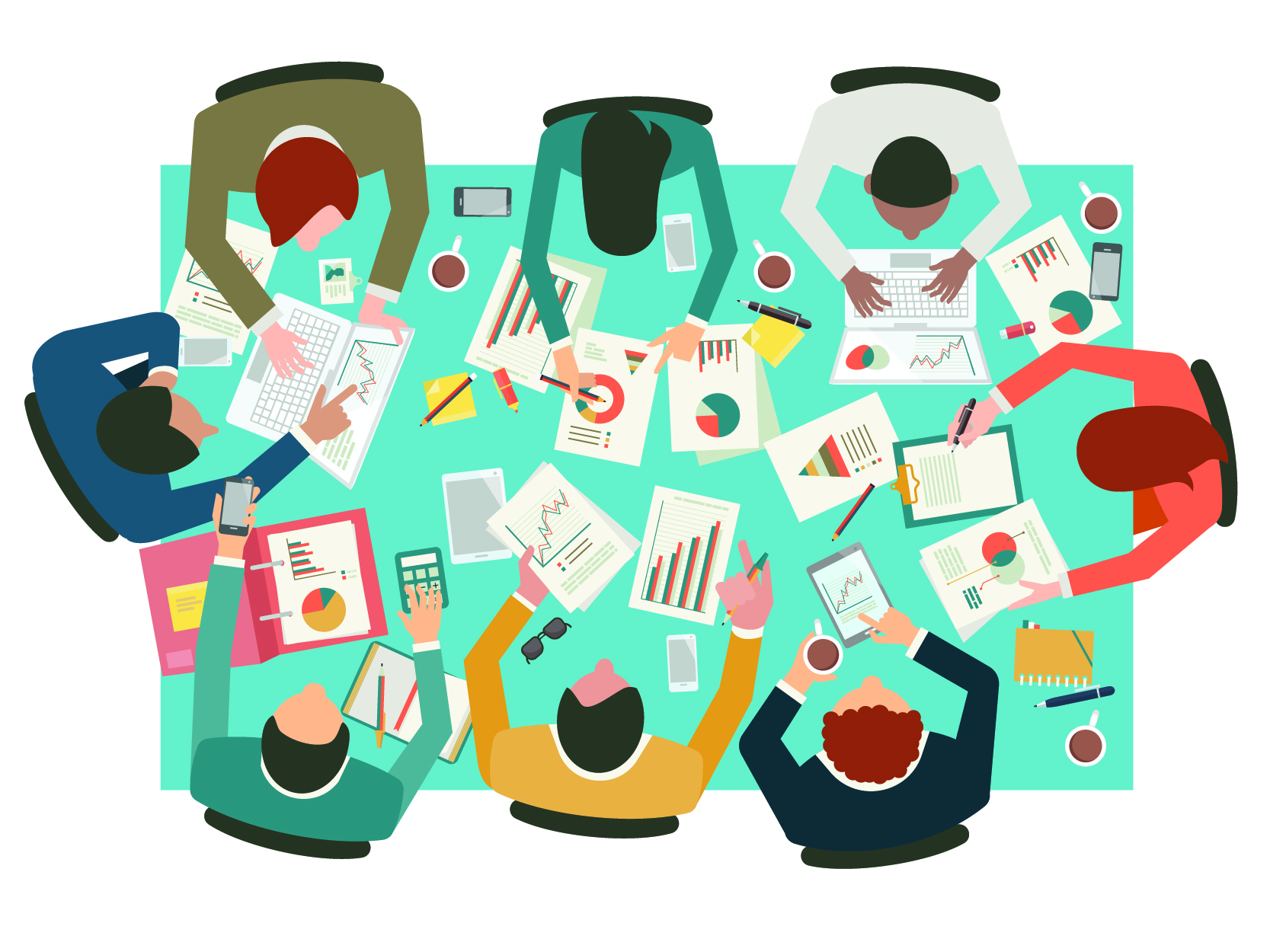 Moduulien kertaus:

Moduuli 1: Työn ja yksityiselämän tasapaino
                    etätiimiä johdettaessa 

Moduuli 2: Organisaation ja yksilön vastuu 

Moduuli 3: Digitaalinen hyvinvointi

Moduuli 4: Monimuotoinen tiimi 

Moduuli 5: Yhteistyö työympäristössä
www.balance.eu